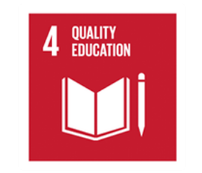 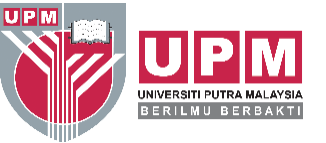 How To Access
PERPUSTAKAAN SULTAN ABDUL SAMAD
“Gateway to Knowledge Across the World”
Online Journal via Ezaccess
SEARCHING FOR ONLINE JOURNAL
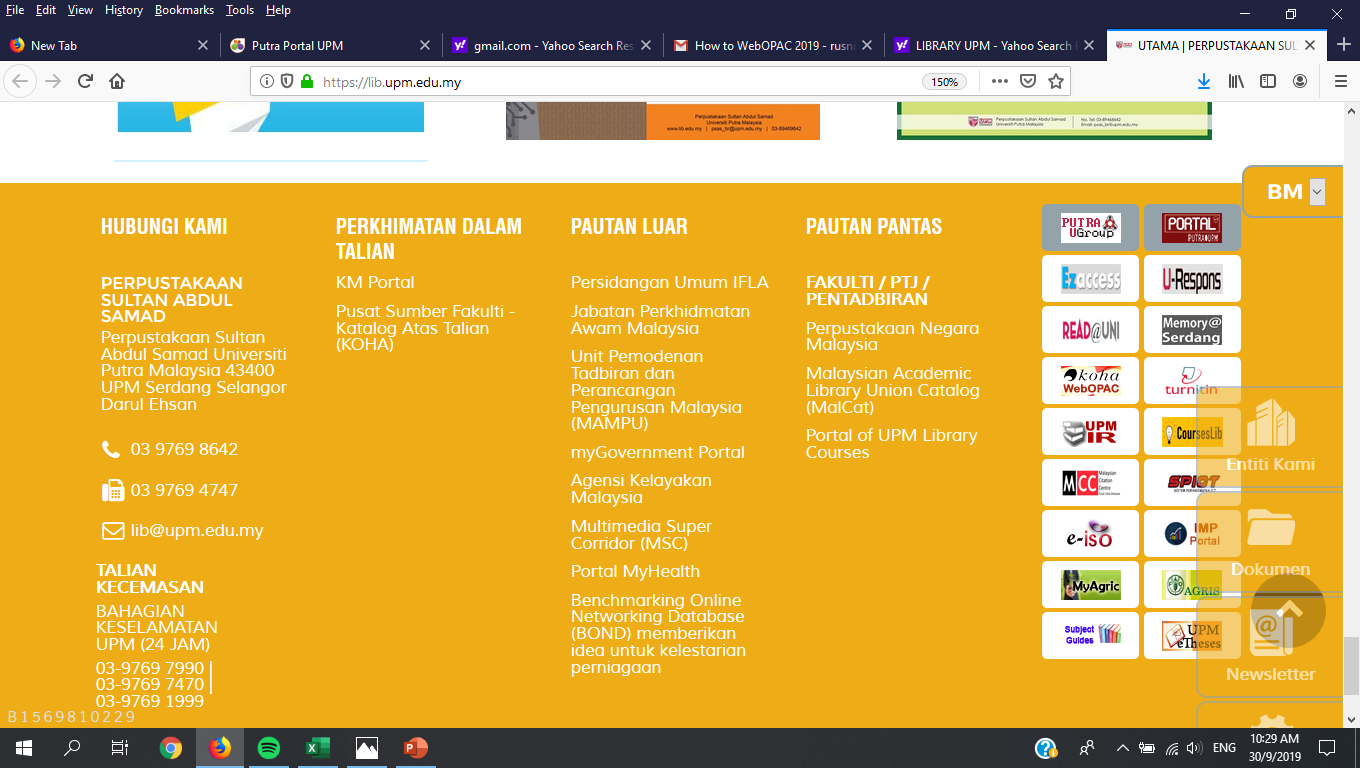 1. Access Library Website : https://lib.upm.edu.my
2. Click “Ezaccess” icon
SEARCHING FOR ONLINE JOURNAL
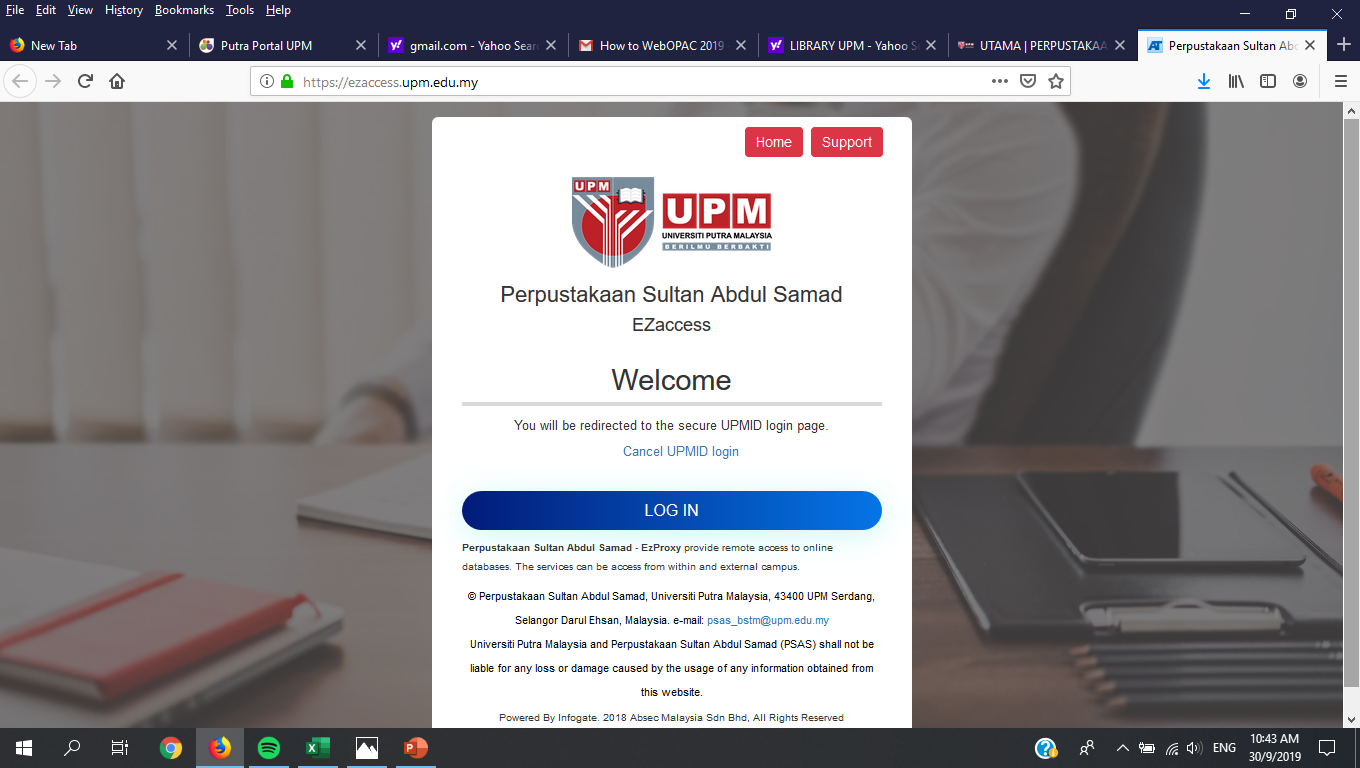 3. Click “L	OG IN” Button
SEARCHING FOR ONLINE JOURNAL
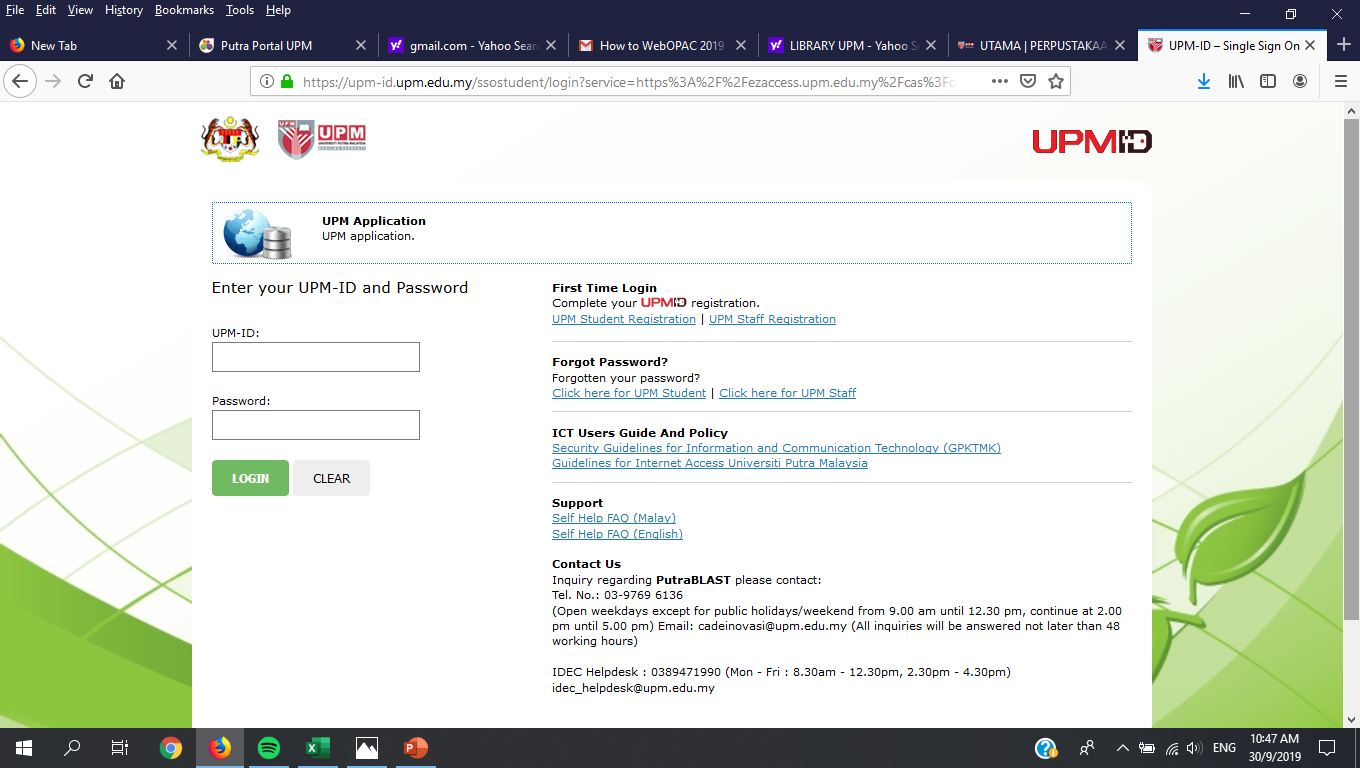 4. Key in Your UPM-ID and Password
SEARCHING FOR ONLINE JOURNAL
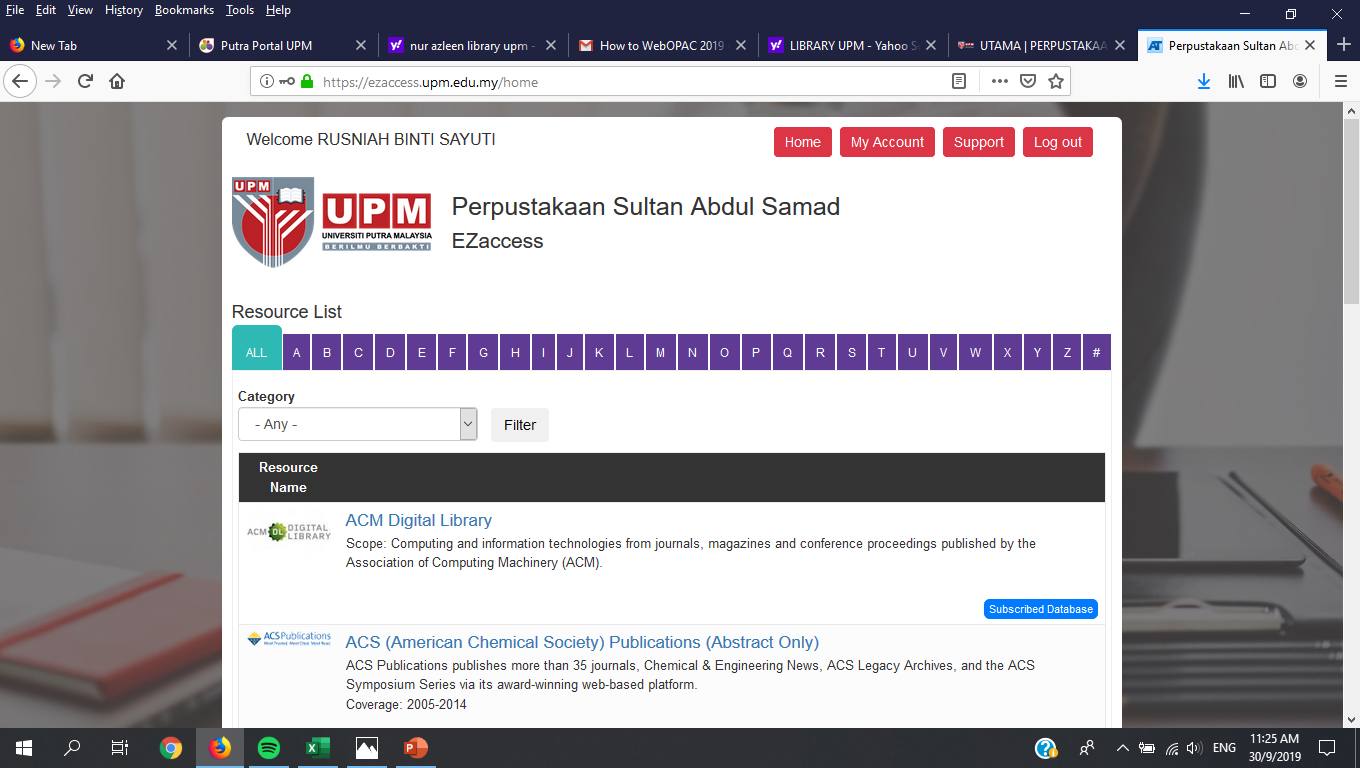 5. You can choose any related subscribed online databases by browsing the listing of subscribed online database or if you already have selected online database, you can click on the alphabet, for example “S” for ScienceDirect
SEARCHING FOR ONLINE JOURNAL
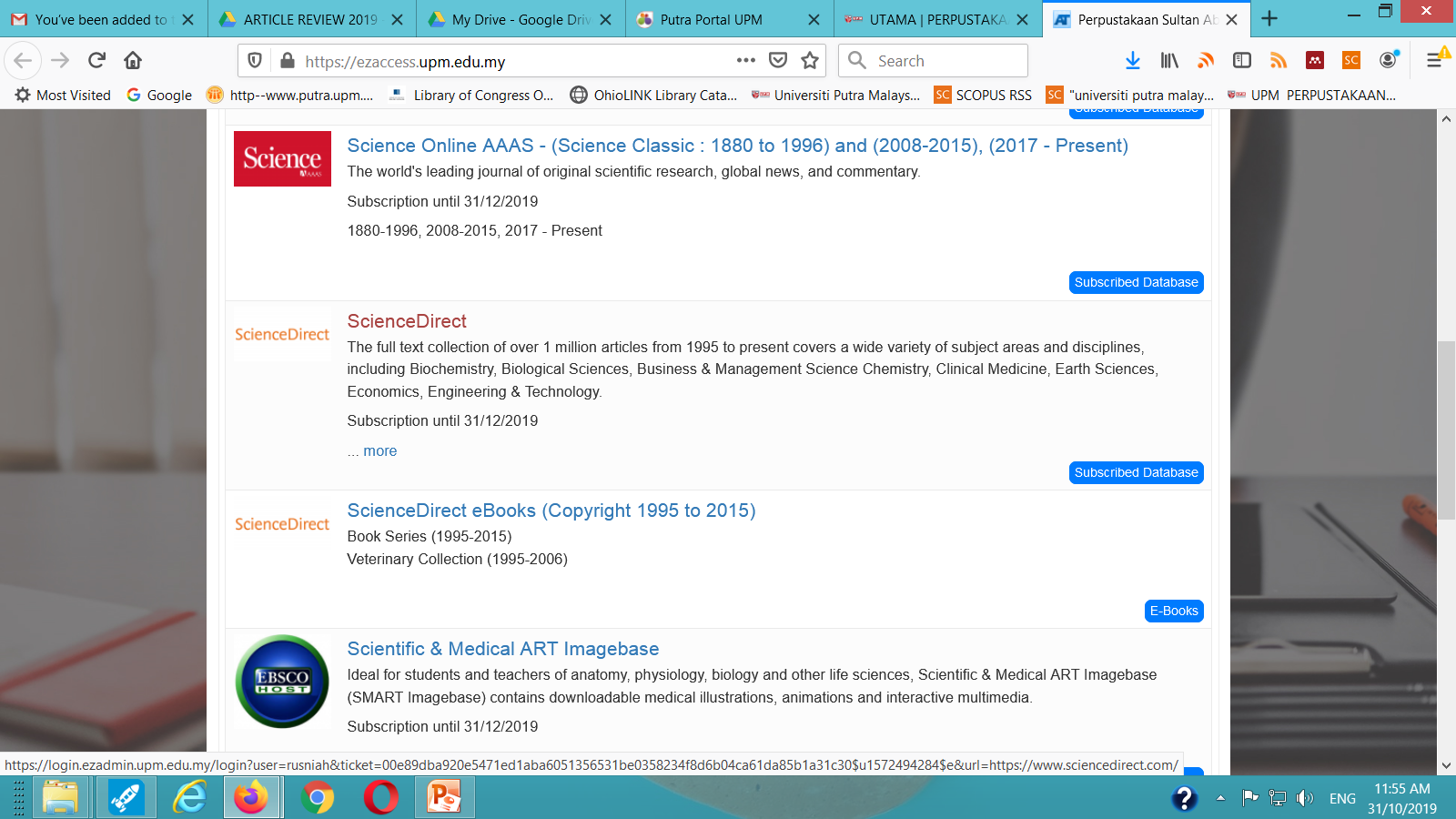 6. Click ScienceDirect link
SEARCHING FOR ONLINE JOURNAL
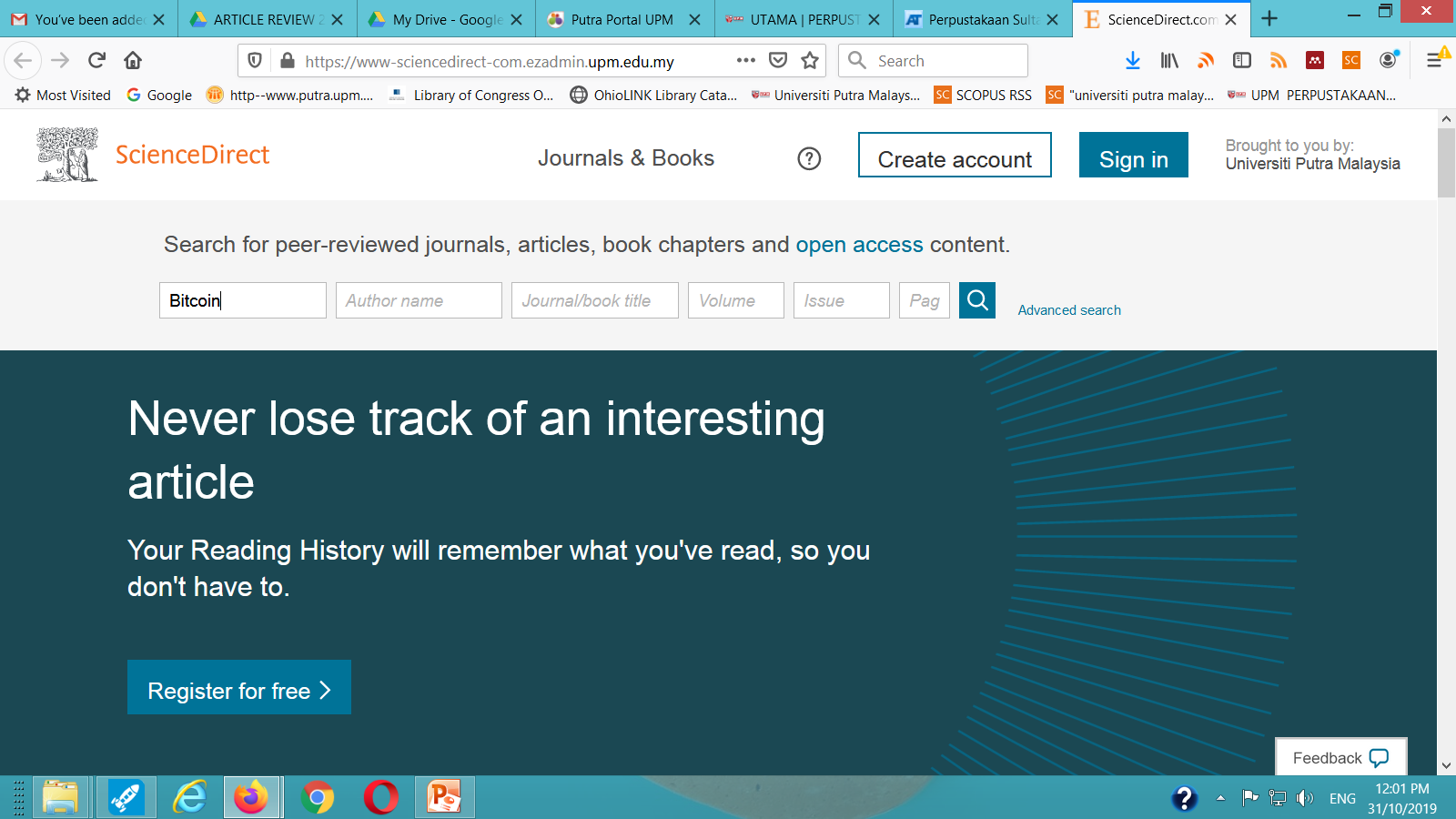 8. Click search button
7. Type any desired keyword.
SEARCHING FOR ONLINE JOURNAL
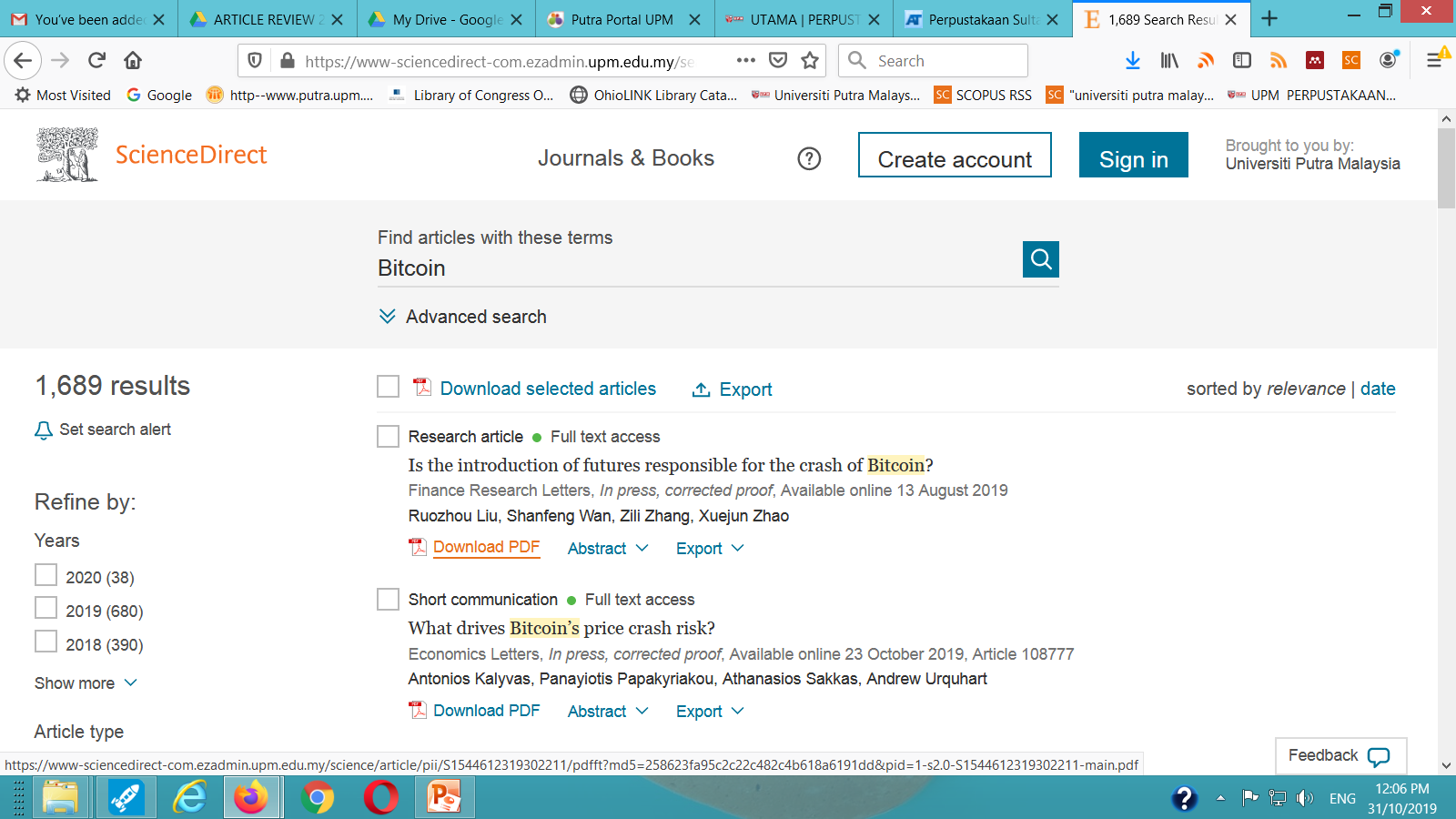 9. Click Download PDF link to get full text article
SEARCHING FOR ONLINE JOURNAL
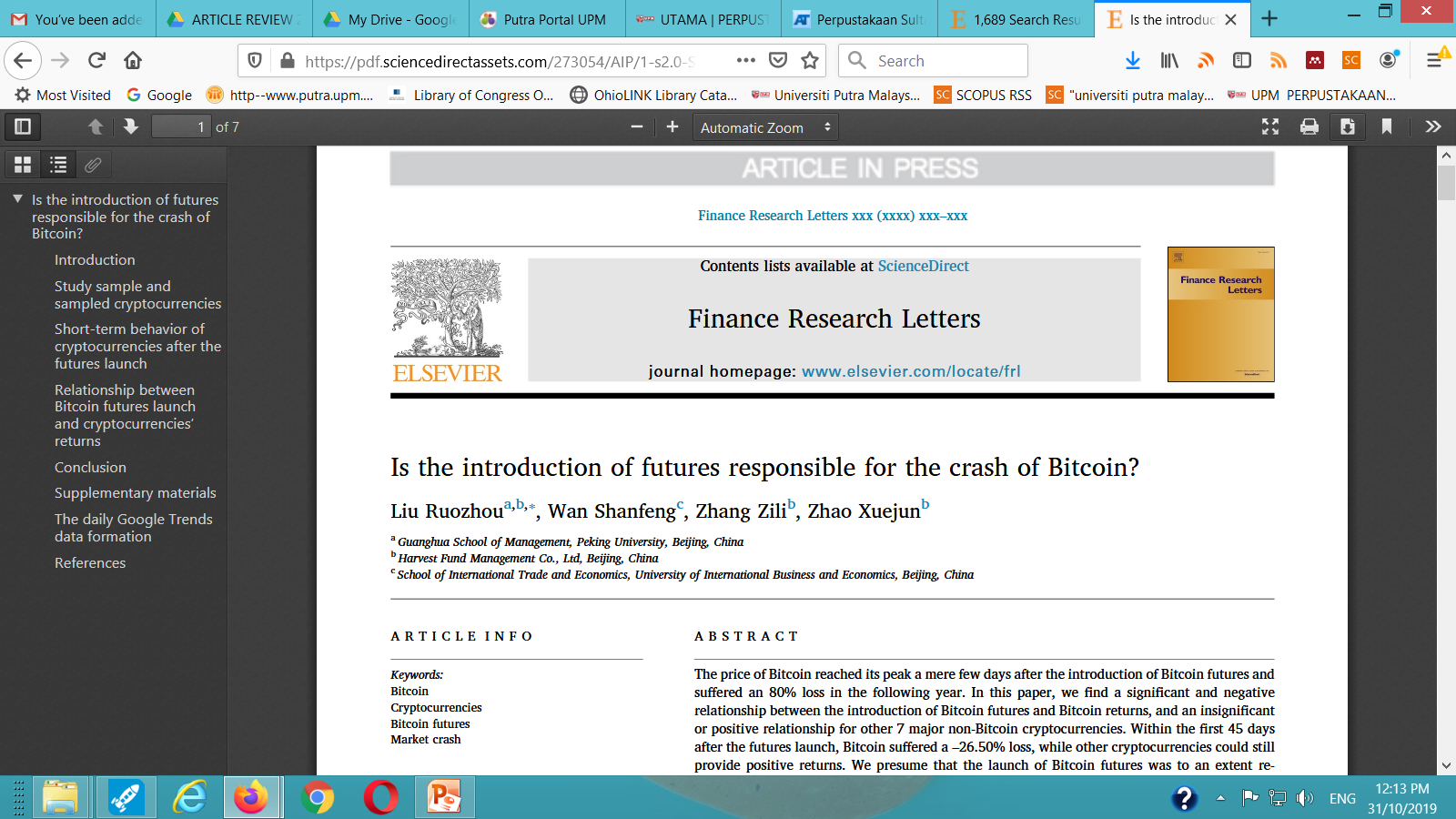 10. Click download button to save the full text  PDF article
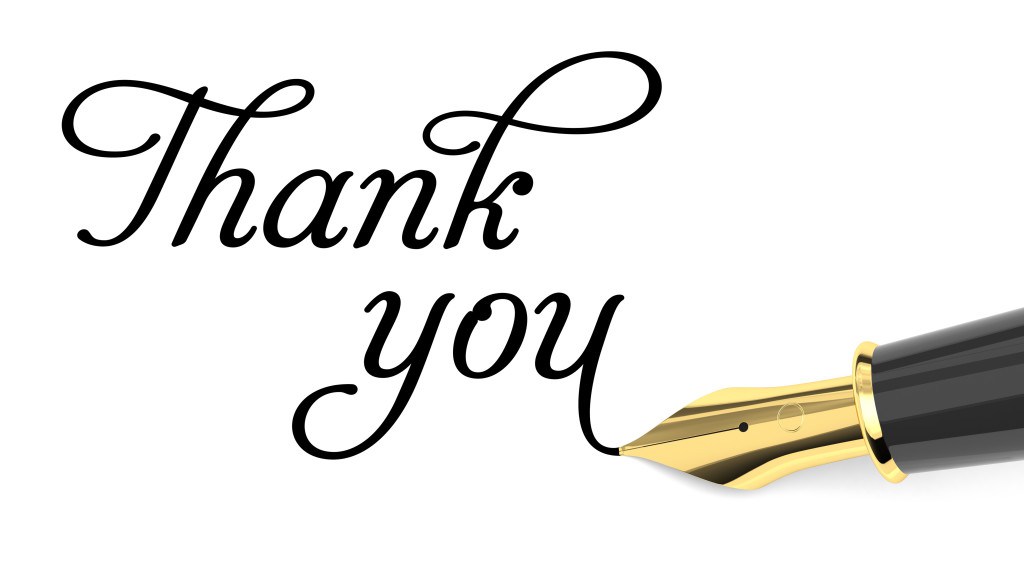